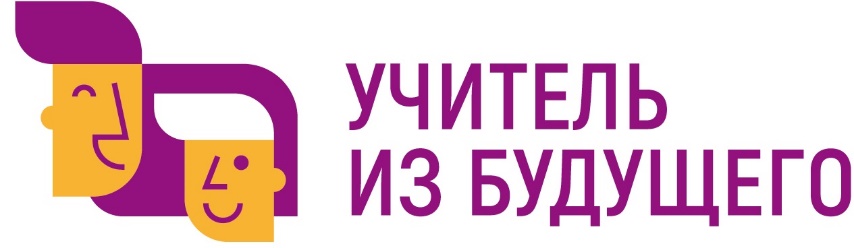 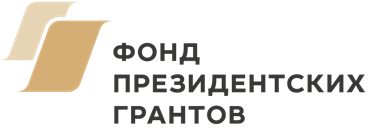 100%
Предметная область:  
математика
Название команды: Команда УМ
ОрганизаторАНО ДПО «Межрегиональный центр 
инновационных технологий в образовании»
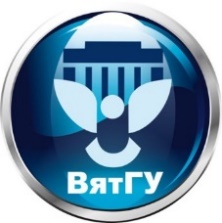 Ключевой партнерФГБОУ ВО «Вятский государственный университет»
Педагогический институт
Команда проекта
Капитан: Набиева Динара Рашидовна
Участники: Родыгина Анастасия Владимировна, Филимонова Софья Андреевна, Брагин Артём Алексеевич, 
студенты ФГБОУ ВО «Вятский государственный университет», г. Киров
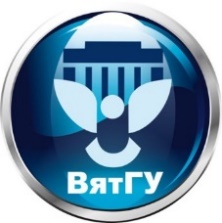 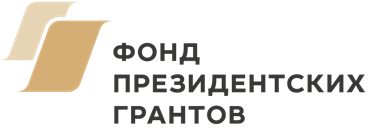 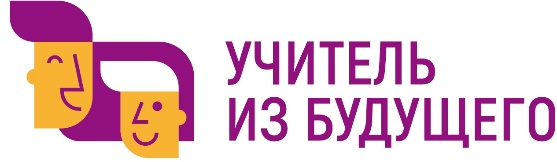 Проблема, которую должен решать проект
Низкий уровень освоения учащимися основной школы задач на проценты, смеси и сплавы
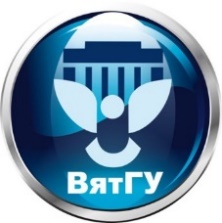 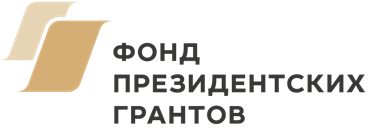 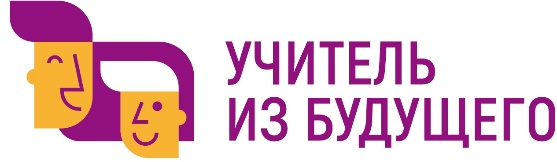 Цель проекта
Повышение уровня освоения учащимися основной школы тем на проценты, смеси и сплавы, а также облегчить поиск задач при подготовке к урокам учителям математики.
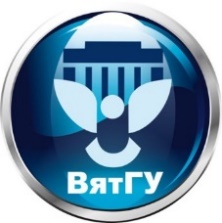 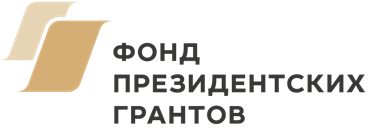 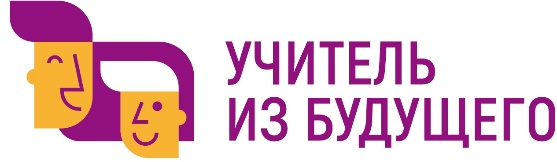 Продукт
Тетрадь- тренажёр для занятий для  закрепления и контроля знаний по теме "Проценты"
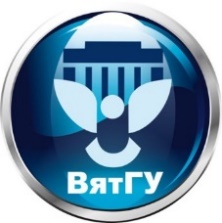 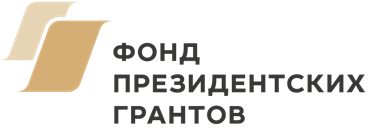 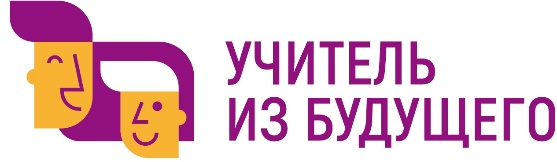